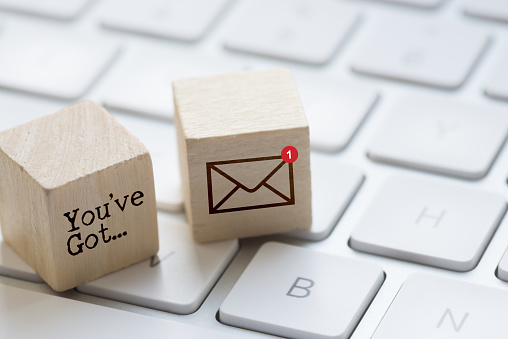 Esbjerg KommuneBrev til fagforvaltningerne
Ny krav til hvordan vi laver regninger
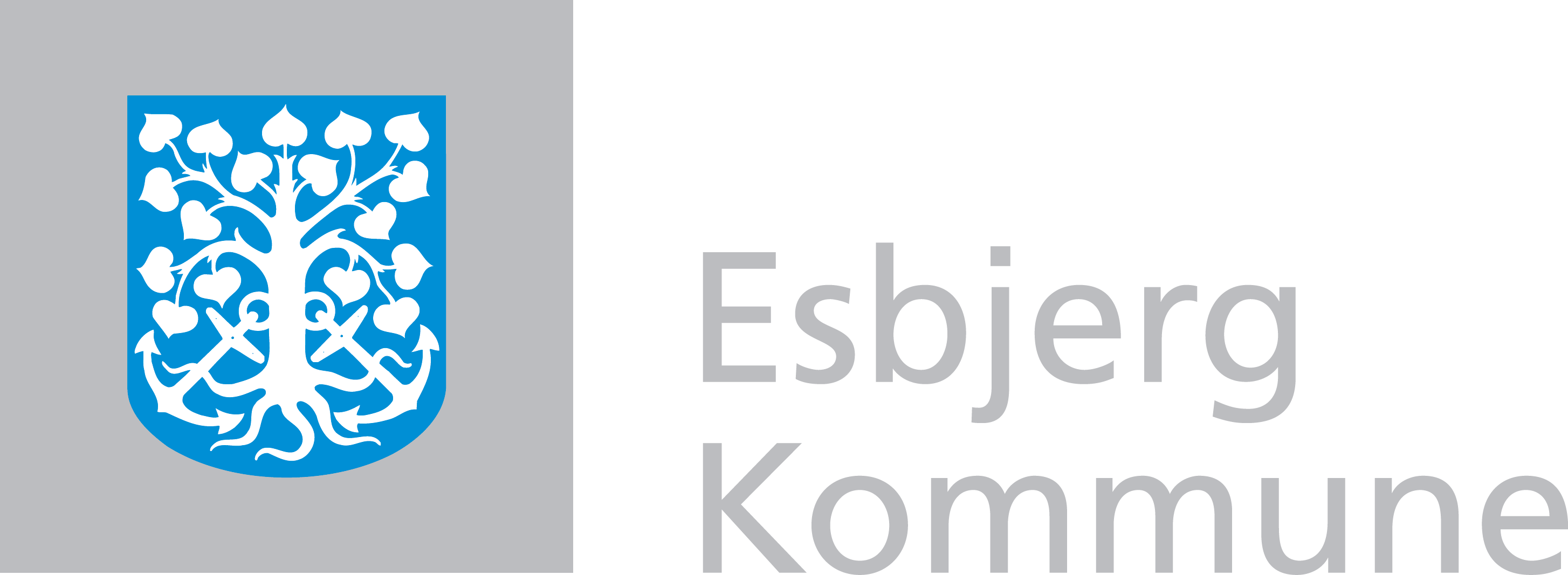 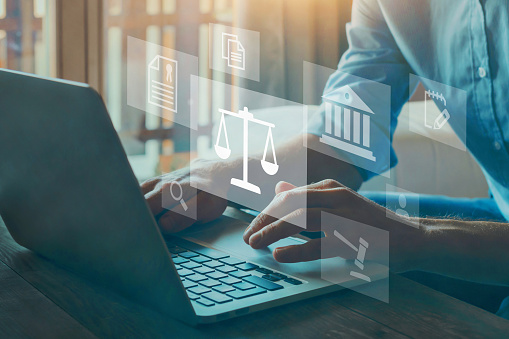 Nyt statsligt inddrivelsessystem
Gældsstyrelsen er efter EFI skandalen i gang med at implementere et nyt inddrivelsessystem, der hedder PSRM. 
PSRM modtager alle oplysninger om en regning i nogle autoriserede felter, der fortæller noget om hvad der skal betales, hvornår det er stiftet, hvilken periode det vedrører og meget mere. 
Da Gældsstyrelsen opererer med ”0-fejls-kultur”, er det meget vigtigt at disse stamdata er korrekte. 

Der er kommet en lovændring, der gør, at Gældsstyrelsen blot på mistanke om fejl, må suspendere alt inddrivelse for en kommune
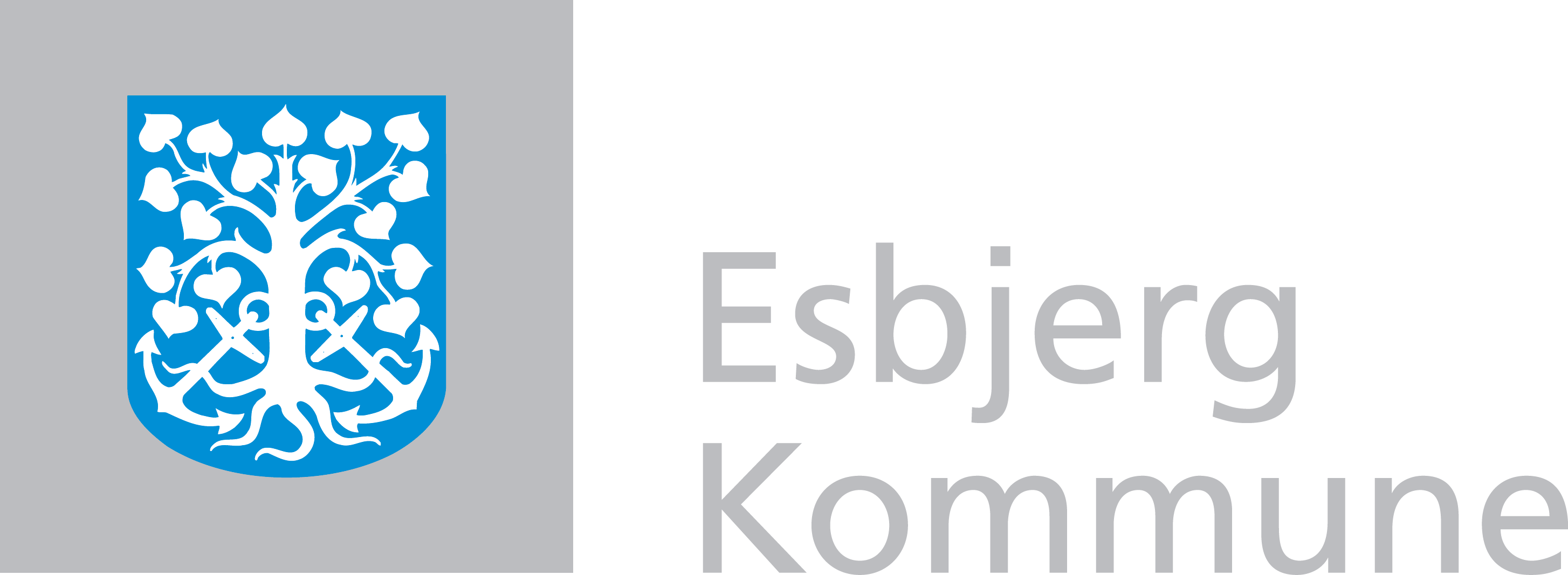 Stamdata – starter i fagsystemet
Når der laves en regning/faktura, er der ingen problemer, så længe de bliver betalt. Vi må dog erkende, at der også er nogle, der ikke betaler, og det ved vi ikke på forhånd. 

Når en regning ikke bliver betalt, sender Opkrævningskontoret en rykker – nogle gange to – og hvis der fortsat ikke betales, kan vi sende regningen til inddrivelse ved Gældsstyrelsen.

Hvis regninger dannes i et fagsystem, er det dette system, der danner og leverer de grundlæggende stamdata.

Det er ikke længere muligt at ændre på disse data direkte i Debitorsystemet når først regningerne er lavet. Så skal det hele ”retur” og laves korrekt igen.
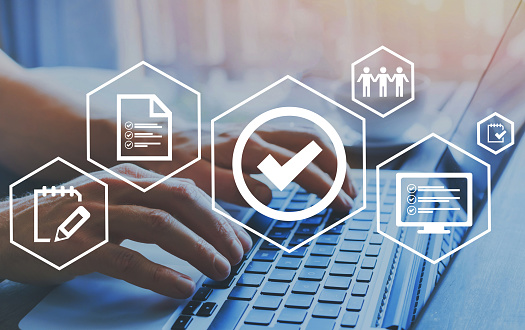 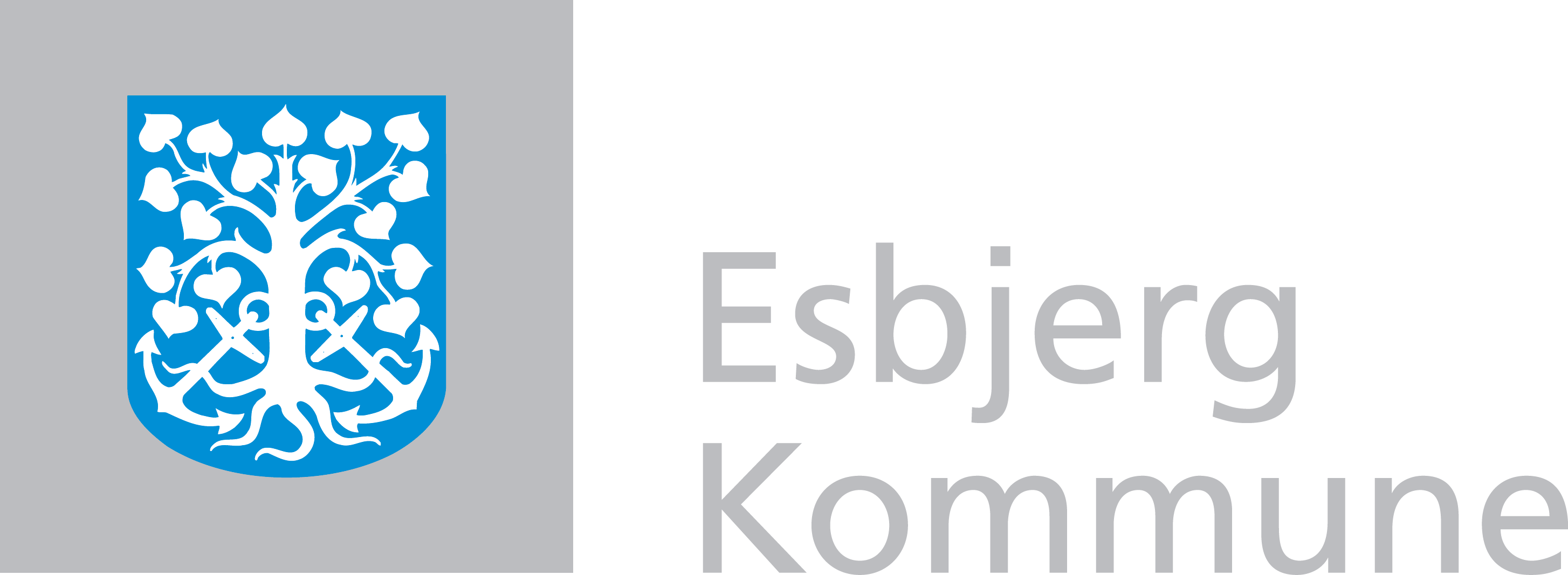 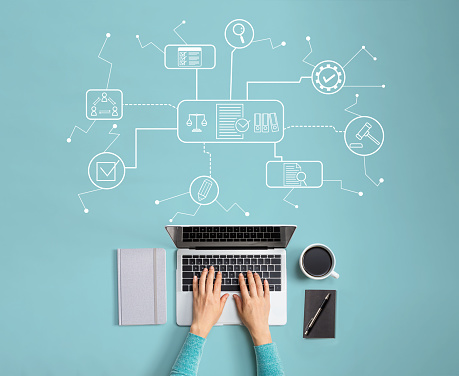 Manuelle regninger fra Prisme Debitor
Ikke alle regninger leveres af et fagsystem. 

Der findes også mange regninger der dannes manuelt i Prisme Debitor. 

Det er de enkelte fagforvaltninger, der fortsat laver disse regninger, og det er derfor også her ansvaret for korrekte stamdata er.
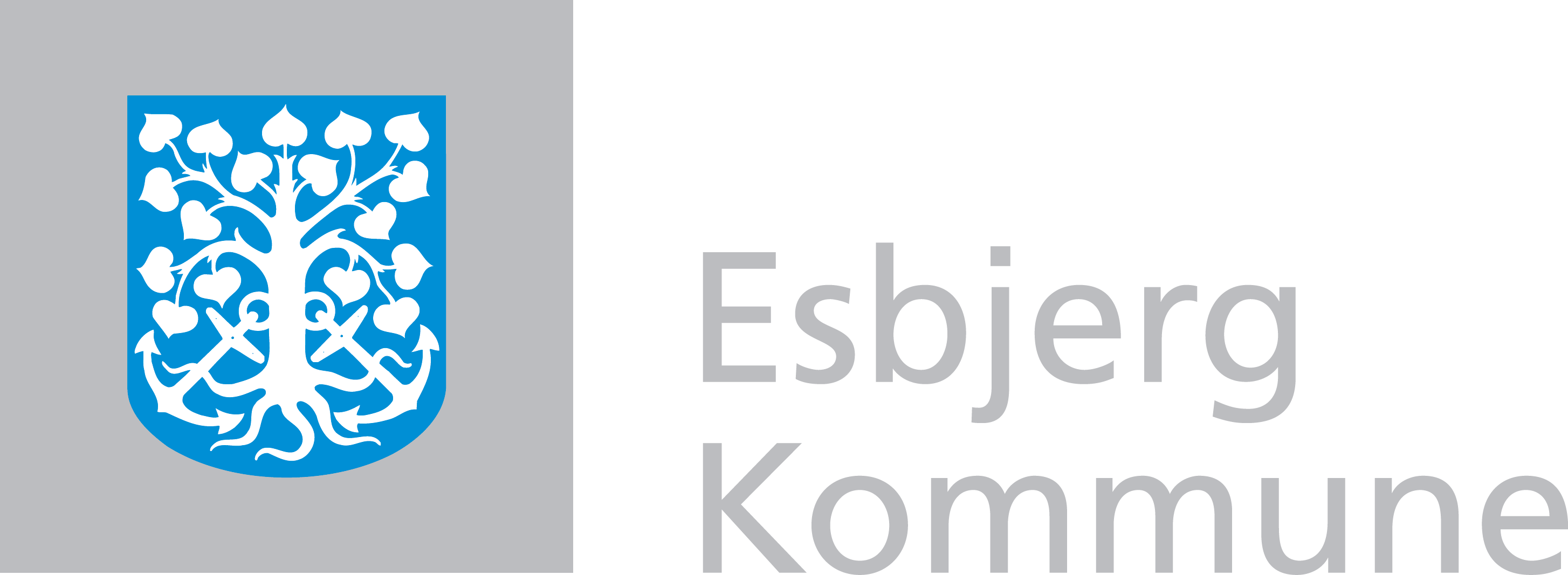 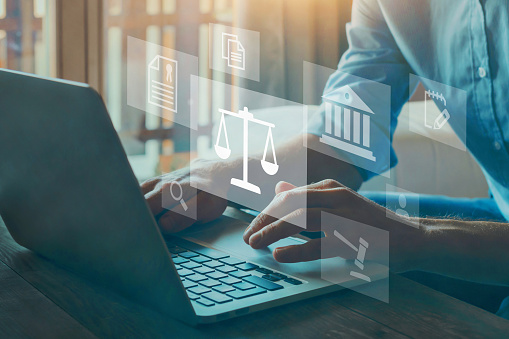 Vejledninger til oprettelse af regninger
Alle typer af regninger gennemgår i øjeblikket en sanering ved Gældsstyrelsen og alle regninger bliver grupperet i fordringstyper.
 Hver fordringstype får en tydelig beskrivelse af hvordan stamdata skal udfyldes.

I takt med at disse bliver klar, og der bliver lavet nye betalingsarter, vil der fra Opkrævningskontoret komme vejledninger til, hvordan I skal oprette regningerne.
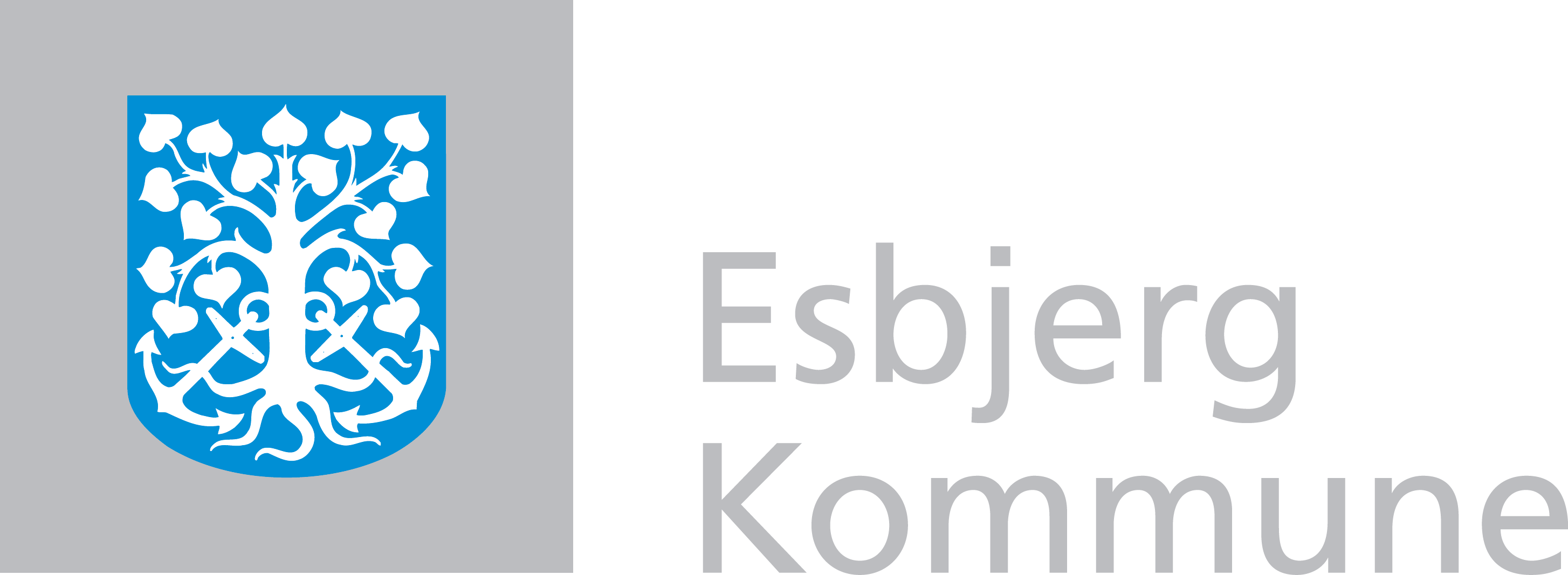 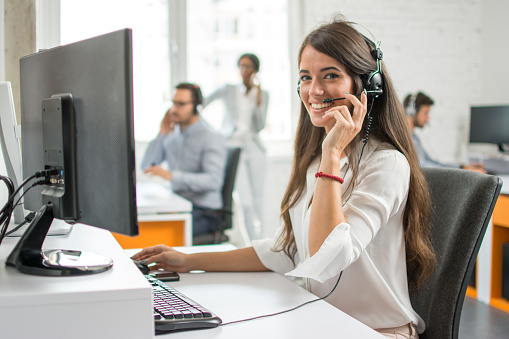 Når du bliver i tvivl – kontakt opkrævningskontoret
Nogle gange skal det undersøges ved Gældsstyrelsen, hvilken fordringstype der skal bruges og måske også hvordan stamdata skal defineres.  

Vi kender heller ikke til alle typer af regninger, der laves, så hvis I står for at skulle lave regninger, er I velkomne til at rette henvendelse til XXXXXXX, så vi kan finde ud af om fordringstypen til jeres regninger er klar.
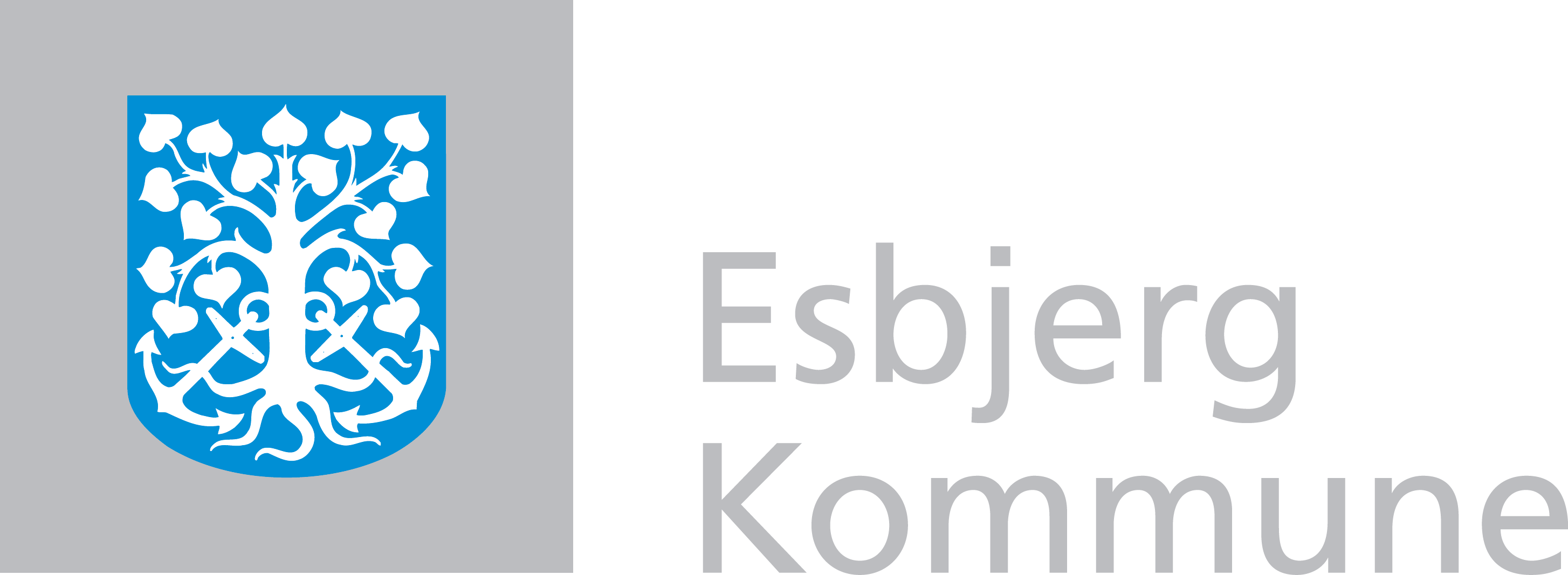